Грицики
Презентація 
Бойчука Михайла
Грицики – “пастухова сумка”
Грицики звичайні – однорічна або багаторічна зелена рослина родини Капустяних, 10-15 см заввишки. 
Міжнародна назва роду походить від латинського слова “capsella”, що означає “сумка”. 
Видова назва у перекладі з латинської мови “пастухова”.
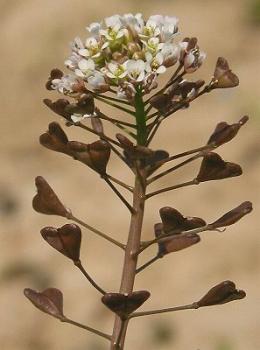 Стебло грициків
Стебло - прямостояче, просте або розгалужене, висотою 20-40 см.
Тіньовитривала рослина, що росте як бур'ян на лісокультурних площах, лісових розсадниках, поблизу доріг, жител. 
Корінь - стрижневий, розгалужений, білуватий.
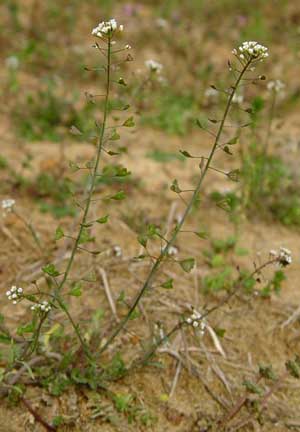 Листки грициків
Листки – чергові: 
нижні черешкові, зібрані в прикореневу розетку;
стеблові - стеблообгортаючі, вкриті волосками. 
Розеткові листки довгі (до 12 см), перистороздільні, з трикутними                 загостреними часточками. 
Стеблові листки дрібніші, нечисленні, стеблообгортні. Вони цілісні, сидячі, а при основі стрілоподібні або ланцетні.
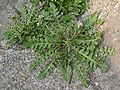 Квітка грициків
Квітки дрібні, правильні. Чашолистків і пелюсток по чотири. Пелюстки 2-3 мм завдовжки, білі, майже вдвоє більші за чашолистки. 
Тичинок шість, з них 2 короткі, а 4 довгі.     
Маточка одна, з верхньою зав'яззю, одним стовпчиком і головчастою приймочкою.
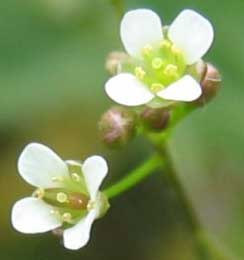 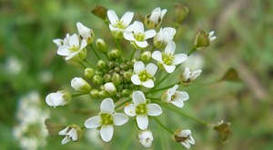 Суцвіття грициків
Квітки зібрані спочатку в суцвіття щиток, а пізніше - в довгу китицю.
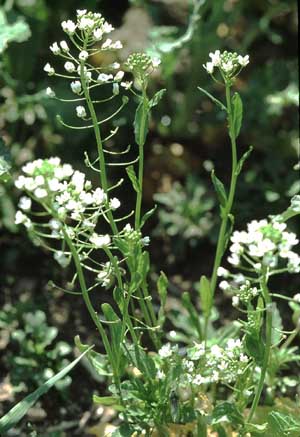 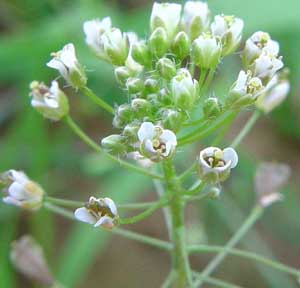 Плід грициків
Плід - стиснутий з боків трикутно обернено -серцеподібний стручечок з сітчастожилкуватими човниковидними стулками.
Довжина плоду 3-5-8 мм.
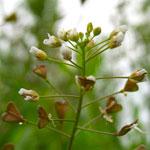 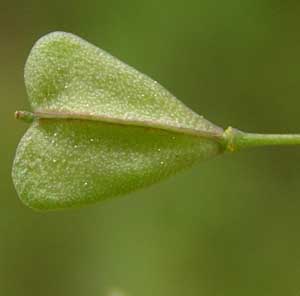 Насіння грициків
Форма насіння овально -складчаста, з невеликою виїмкою в основі. 
Колір насіння – світло - або темно-жовтий. 
Розмір насіння: 
довжина 0,75-1 мм;
ширина 0,5 мм; 
товщина - 0,25 мм. 
Маса 1000 насінин - 0,1 - 0,2 г.
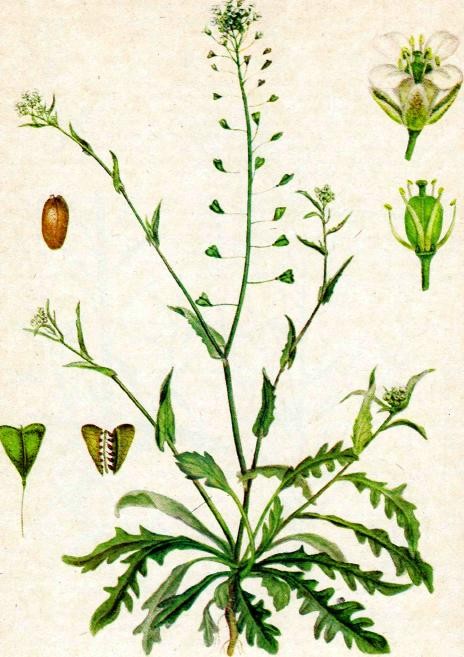 Розвиток грициків
Сходить рослина наступною весною: в березні - травні, а також влітку і восени: в серпні - жовтні. 
Цвіте - в різні строки:
 - зимуючі форми цвітуть в березні-травні;
-  ярі - в червні - липні. 
Плодоносить - в червні -вересні.
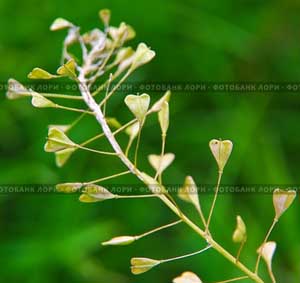 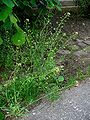 Заготівля грициків
Для виготовлення ліків використовують траву, зібрану під час цвітіння рослини, коли на ній починають утворюватися нижні плоди. Доцільно викопувати рослини з коренем, який потім обрізують, залишаючи прикореневу розетку листків (при скошуванні розетки листків залишаються невикористаними і сировина буде нижчої якості). 
Сушать траву під наметом або                                    на горищі, поки стебла не                           стануть  ламкими. 
Строк придатності - 3 роки.
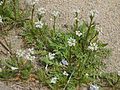 Використання грициків
Здавна грицики звичайні використовували в народній медицині для зупинки кровотечі. 
В даний час після ряду досліджень цієї рослини встановлено її значущість як лікарського засобу.
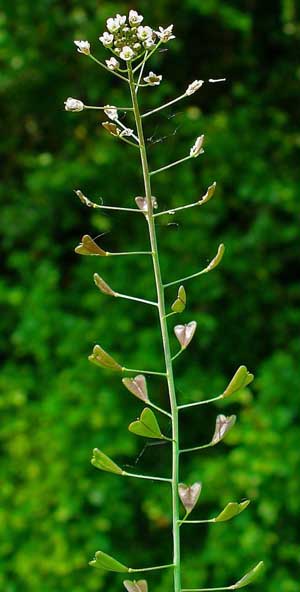